cARBOHYDRATE
Dr.Najlaa   Qassim
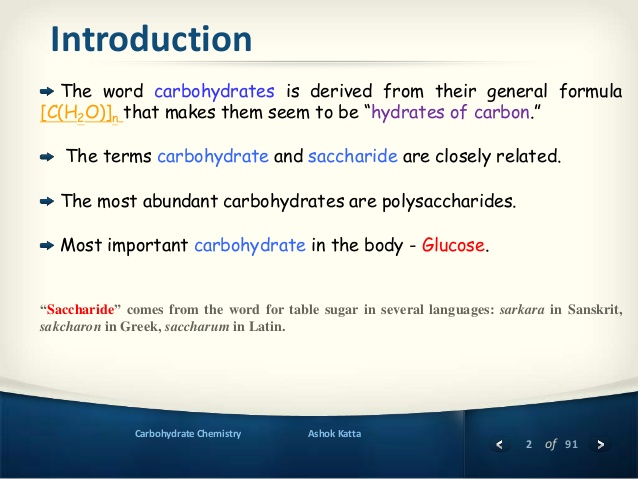 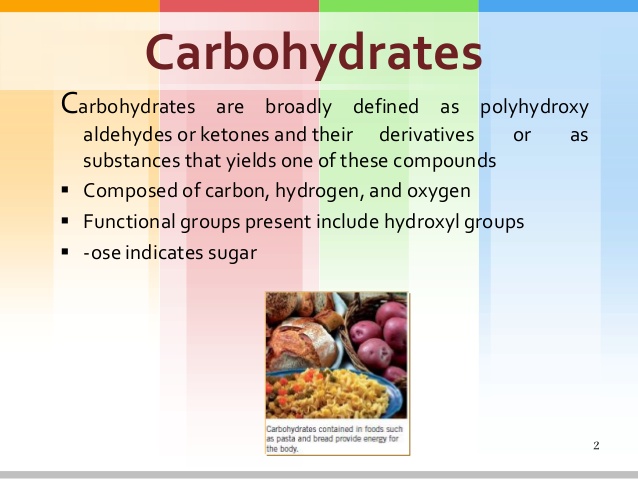 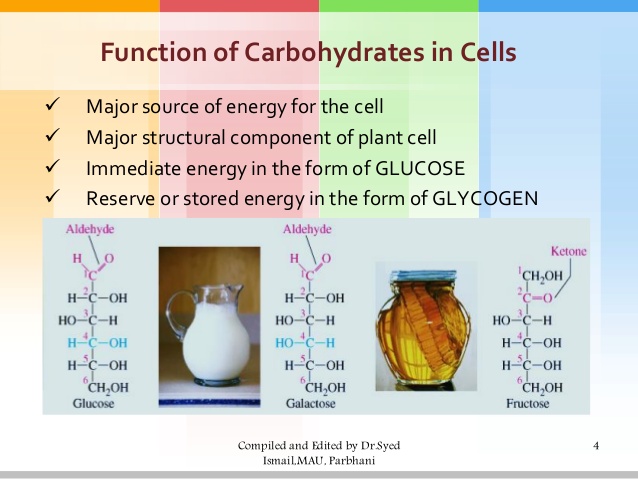 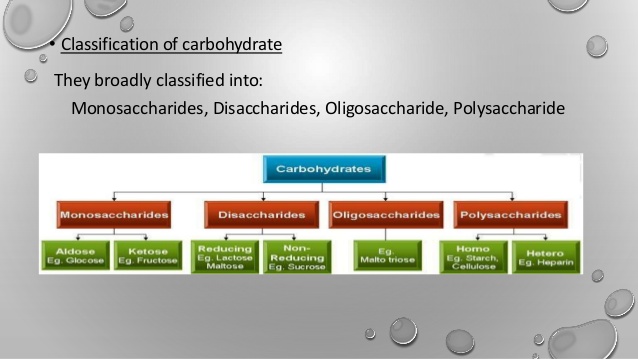 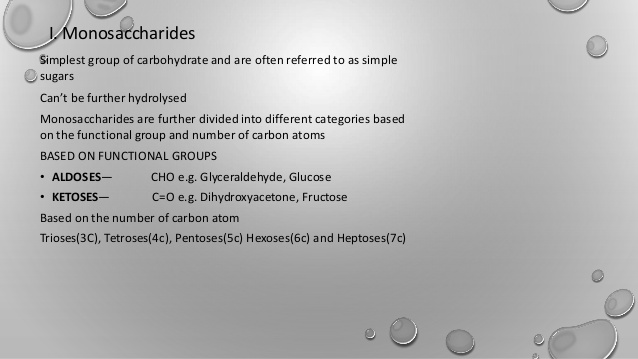 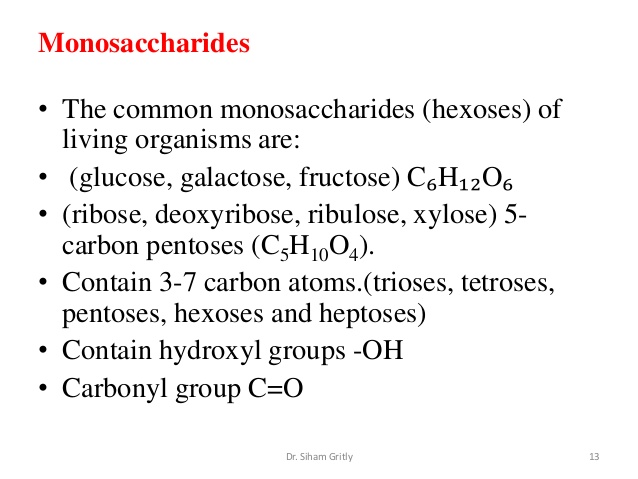 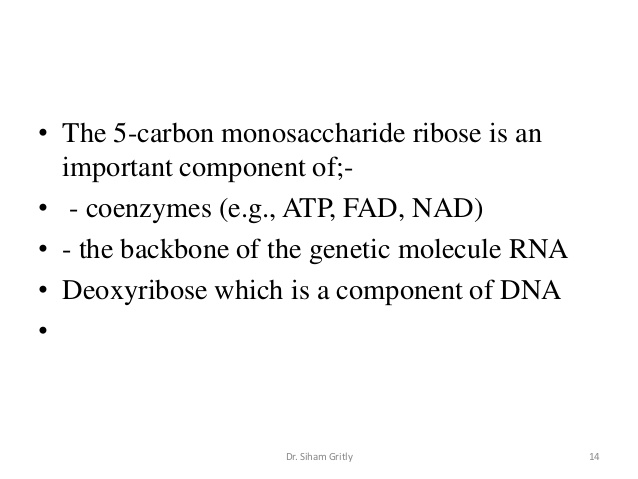 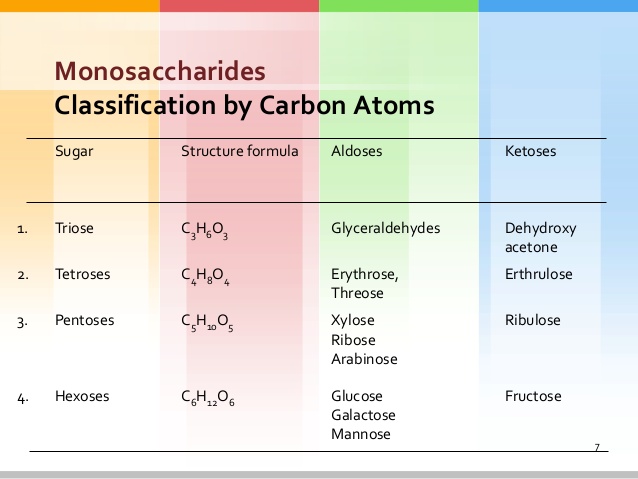 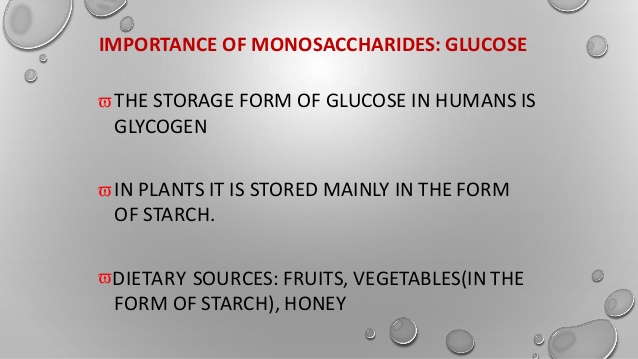 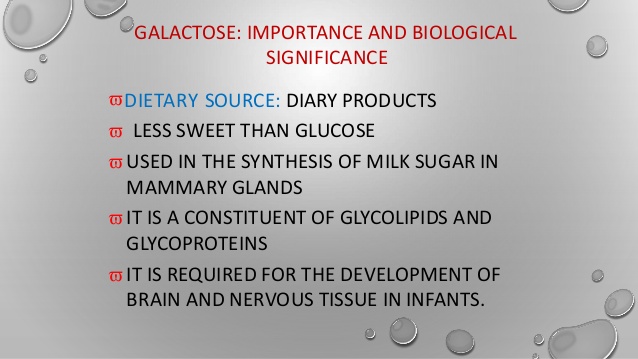 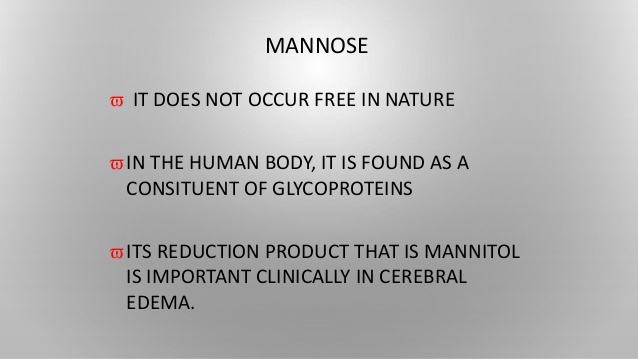 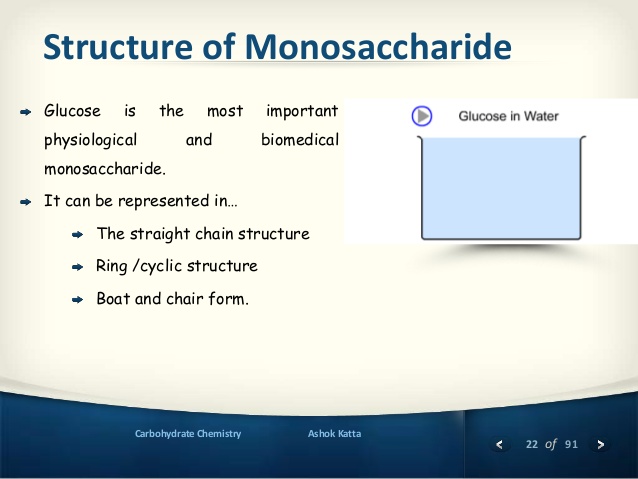 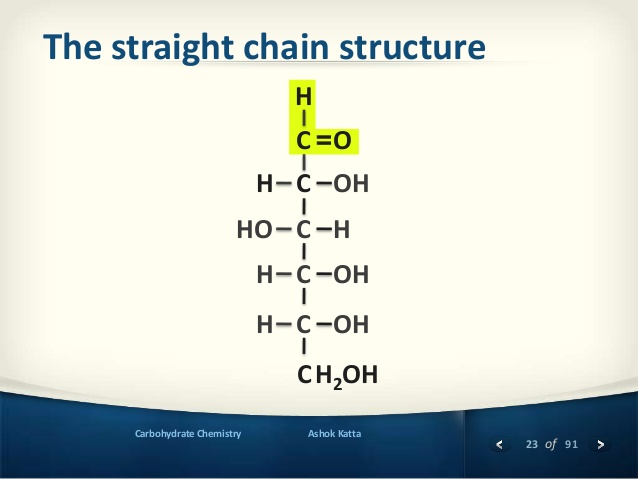 [Speaker Notes: 23 of 91
Ashok KattaCarbohydrate Chemistry
The straight chain structure
C
C
H2OH
=O
H
H OH
CHO H
CH OH
CH OH
C]
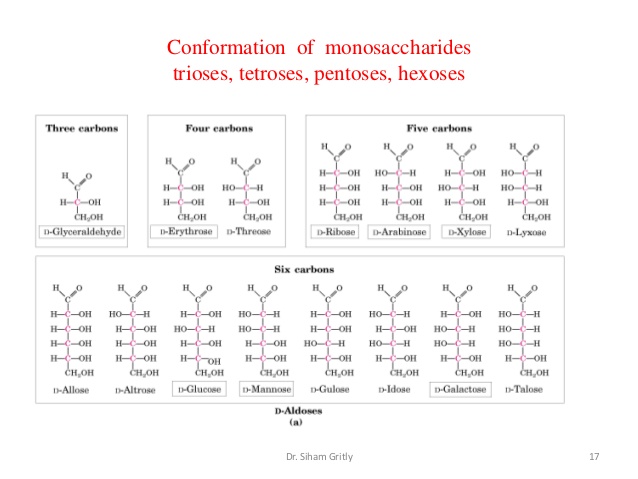 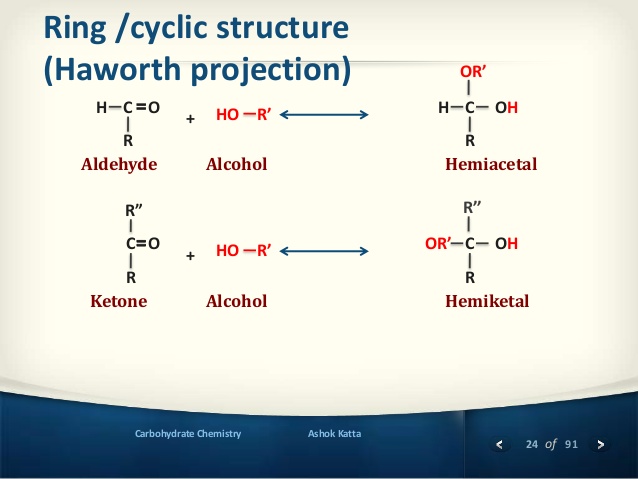 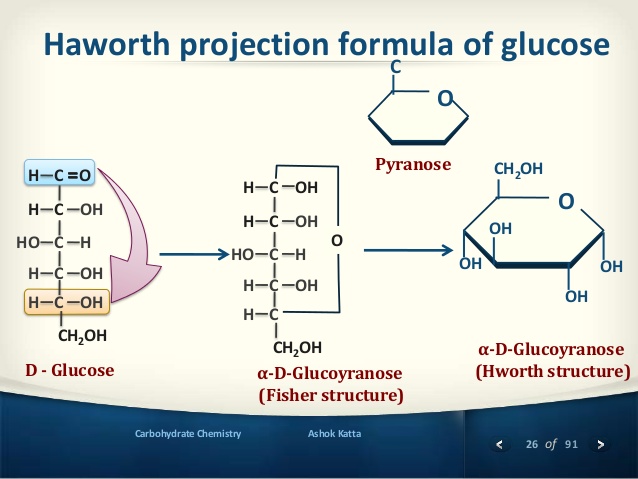 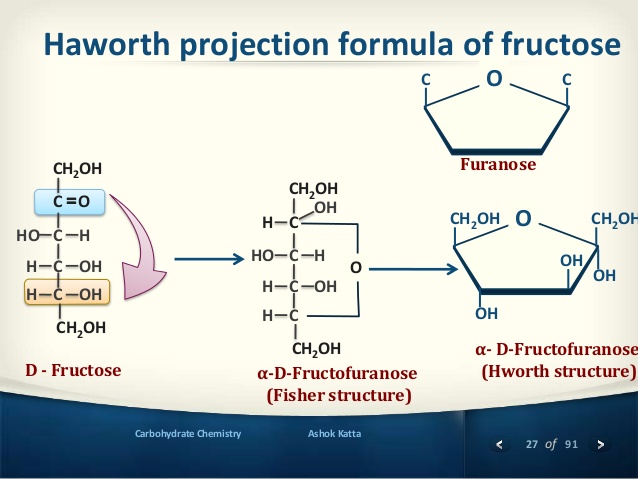 [Speaker Notes: 27 of 91
Ashok KattaCarbohydrate Chemistry
Haworth projection formula of fructose
OCH2OH CH2OH
OH
OH
OH
OC C
CH2OH
C
CH2OH
H
OH
CHO H
CH OH
CH
O
CH2OH
C
CH2OH
=O
CHO H
CH OH
CH OH
D - Fructose
Furanose
Î±-D-Fructofuranose
(Fisher structure)
Î±- D-Fructofuranose
(Hworth structure)]
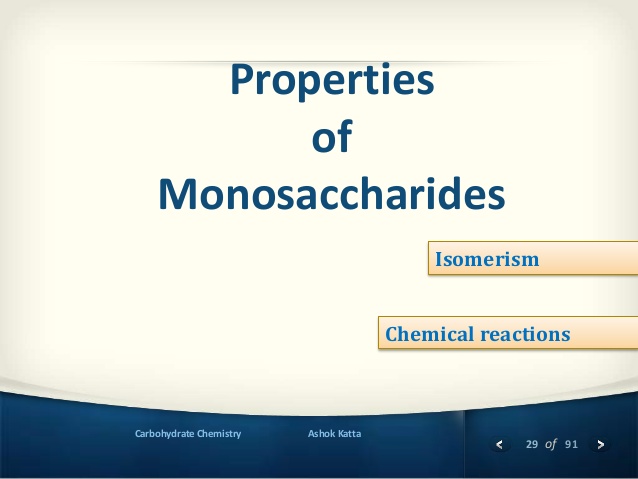 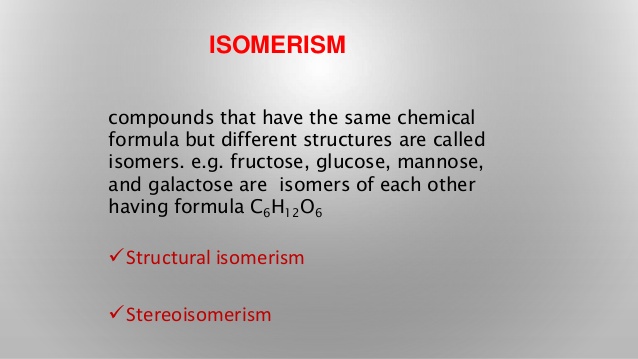 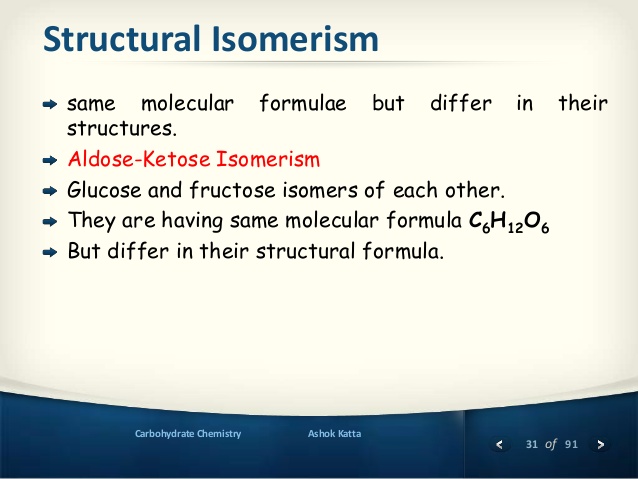 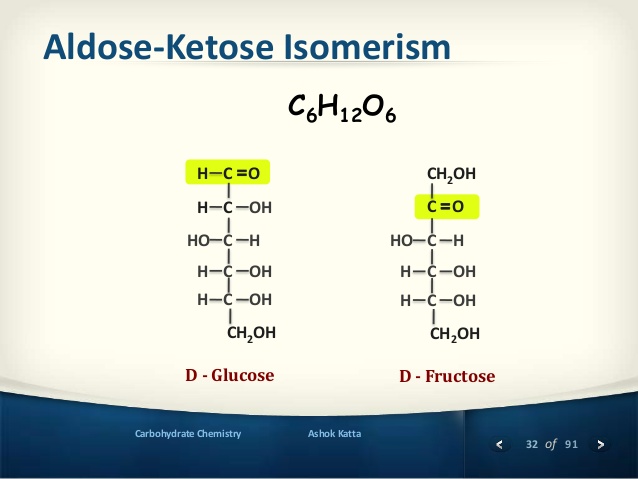 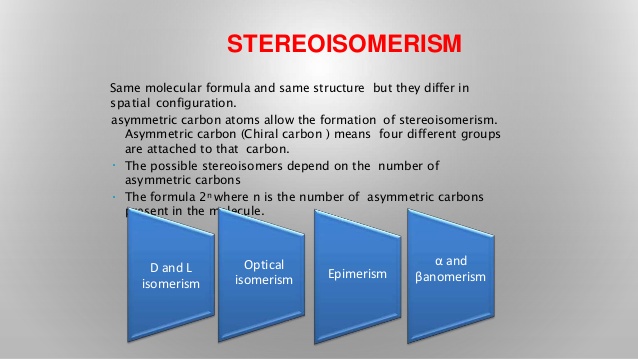 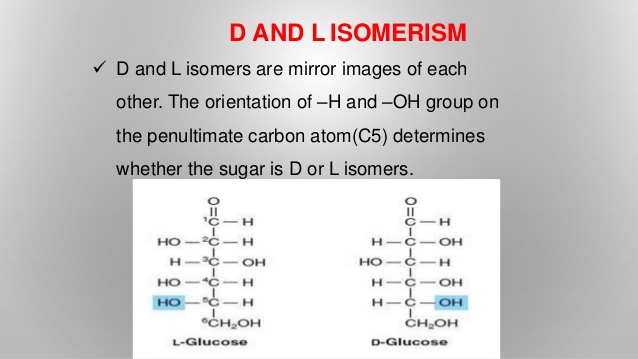 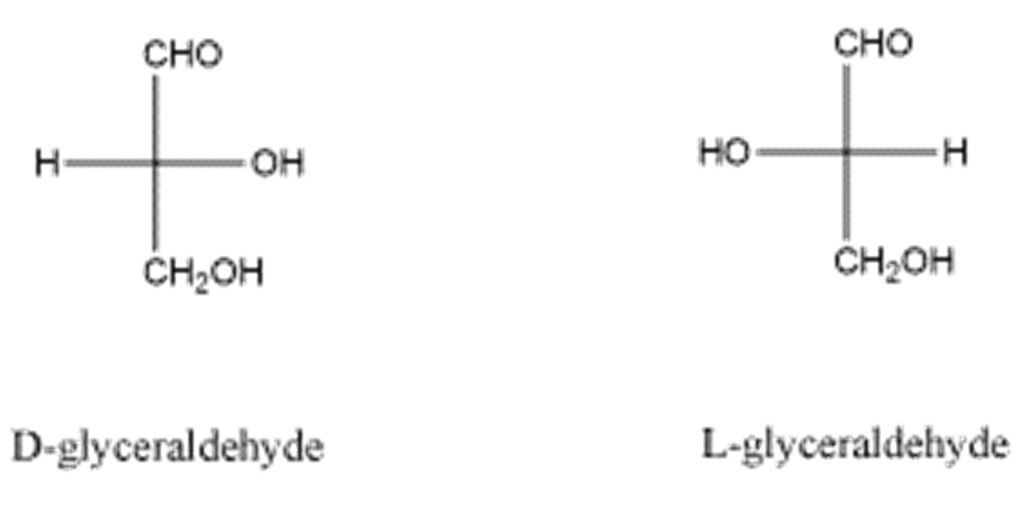 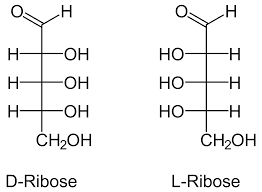 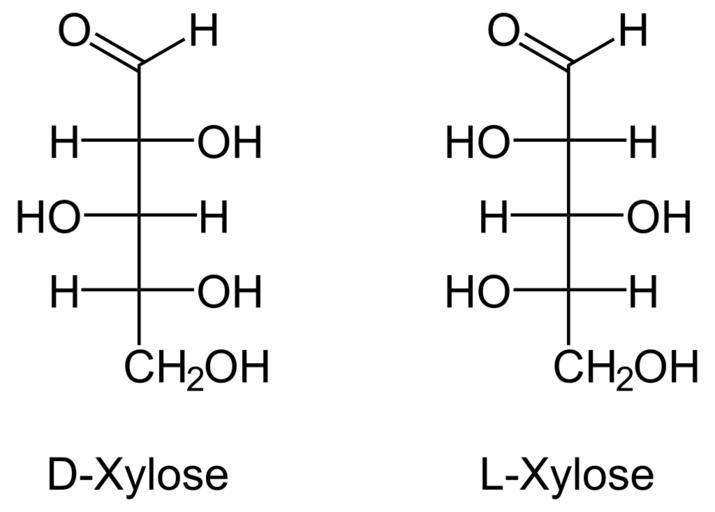 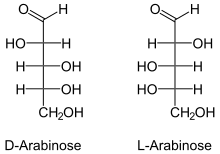 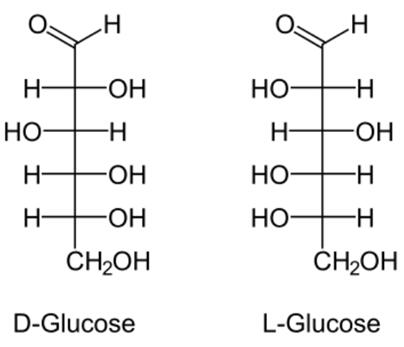 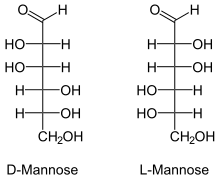 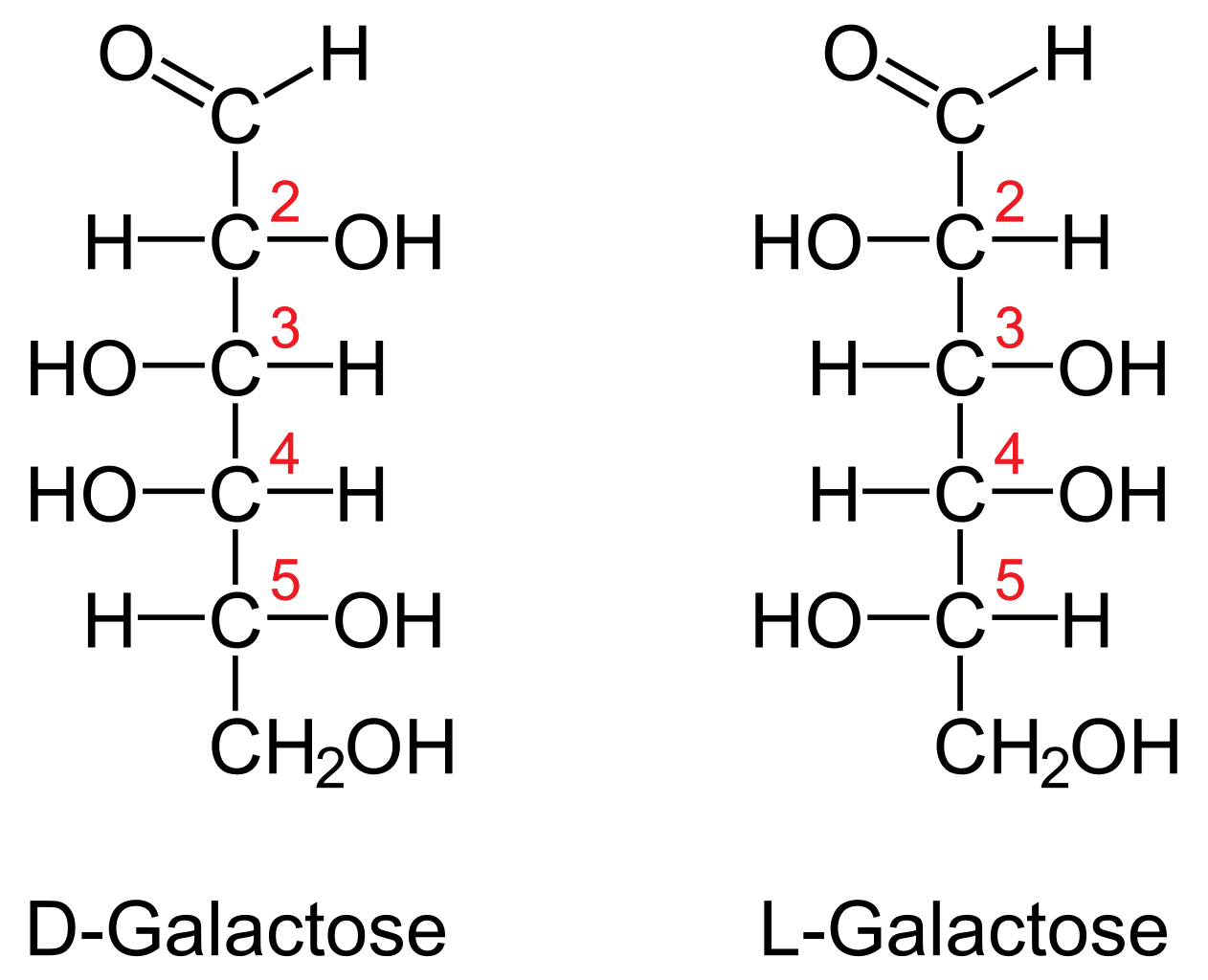 Enantiomers
Enantiomers are chiral molecules that are mirror images of one another. Furthermore, the molecules are non-superimposable on one another.
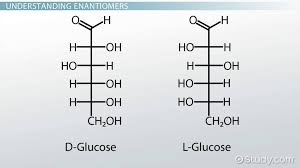 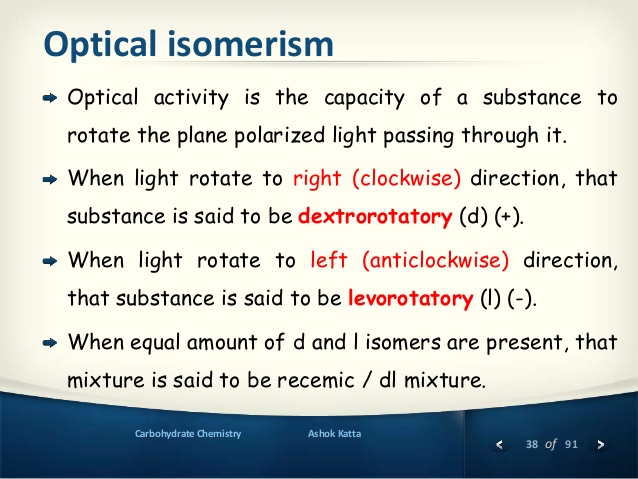 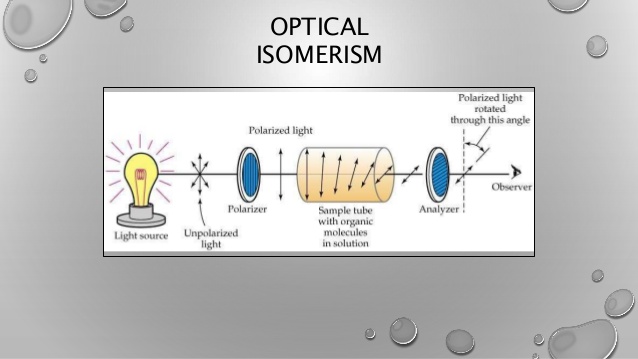 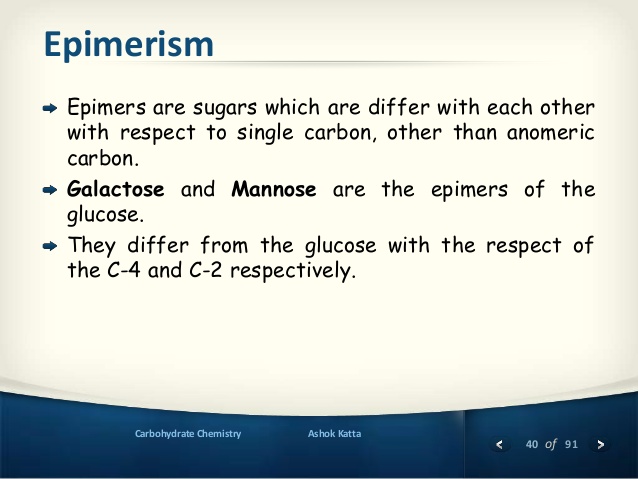 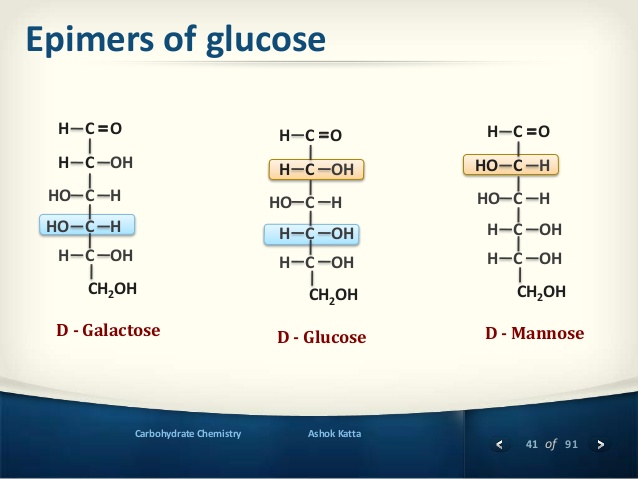 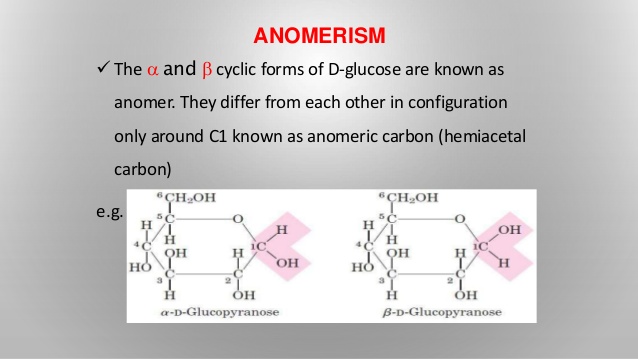 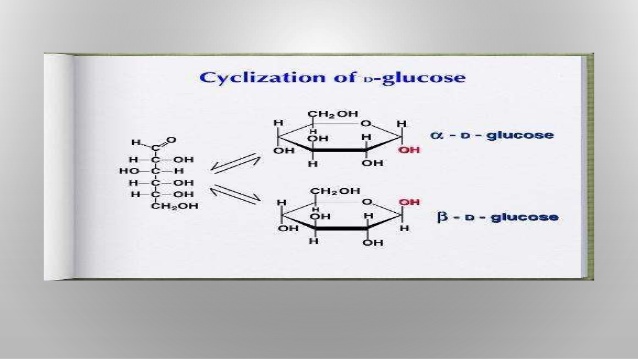 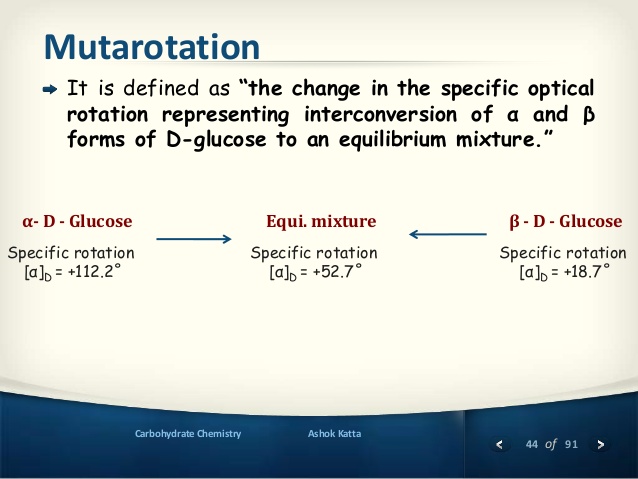 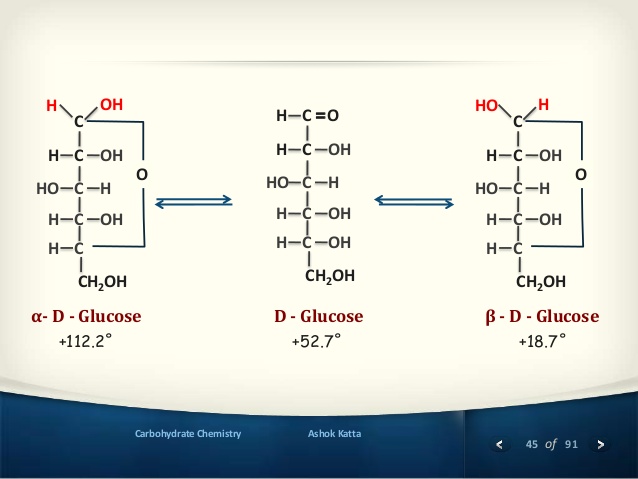 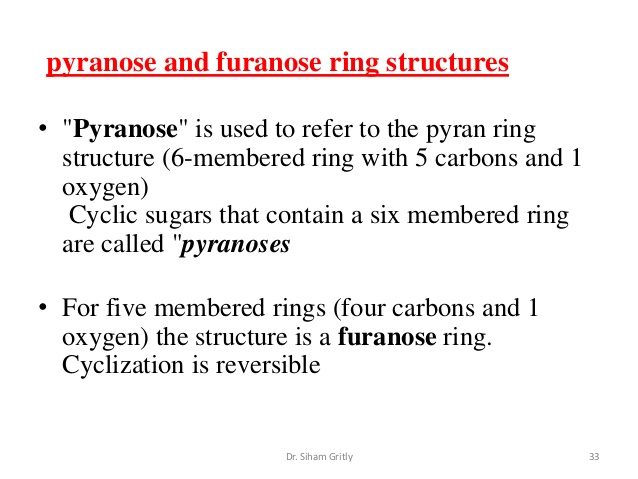 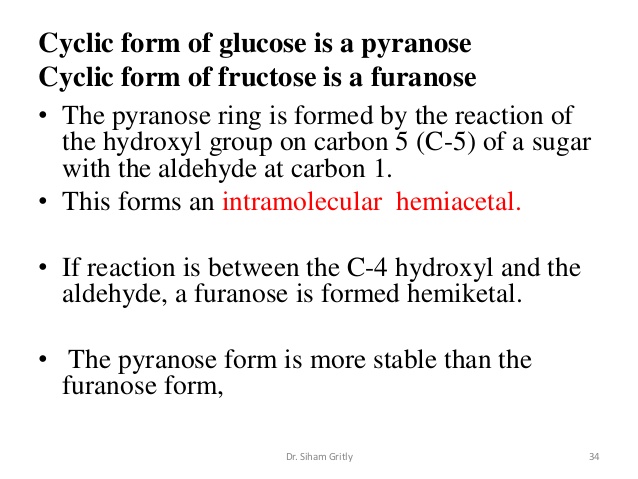 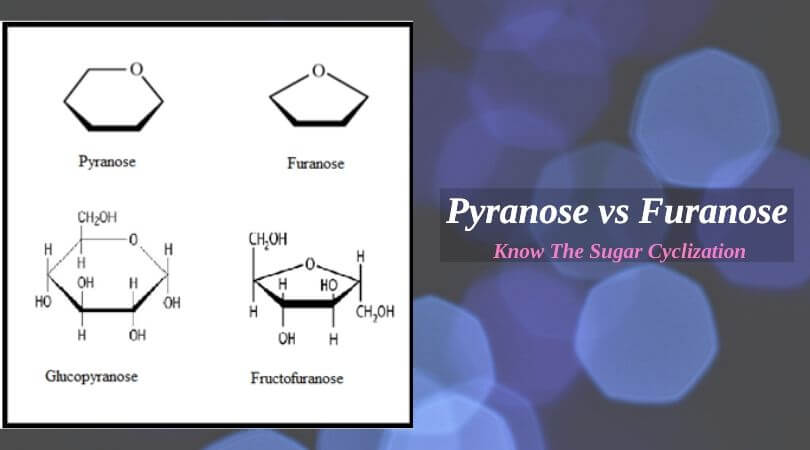 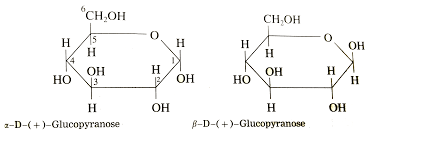 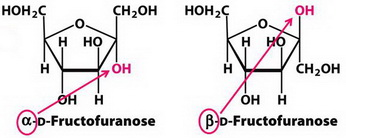 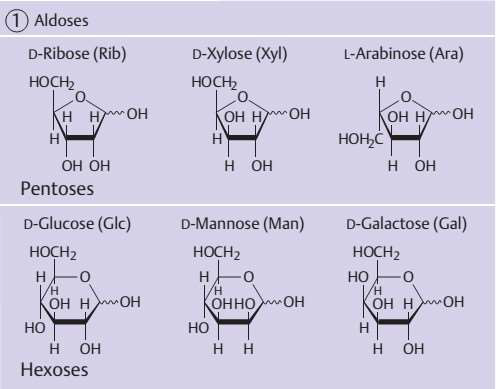 PENTOSE  SUGER
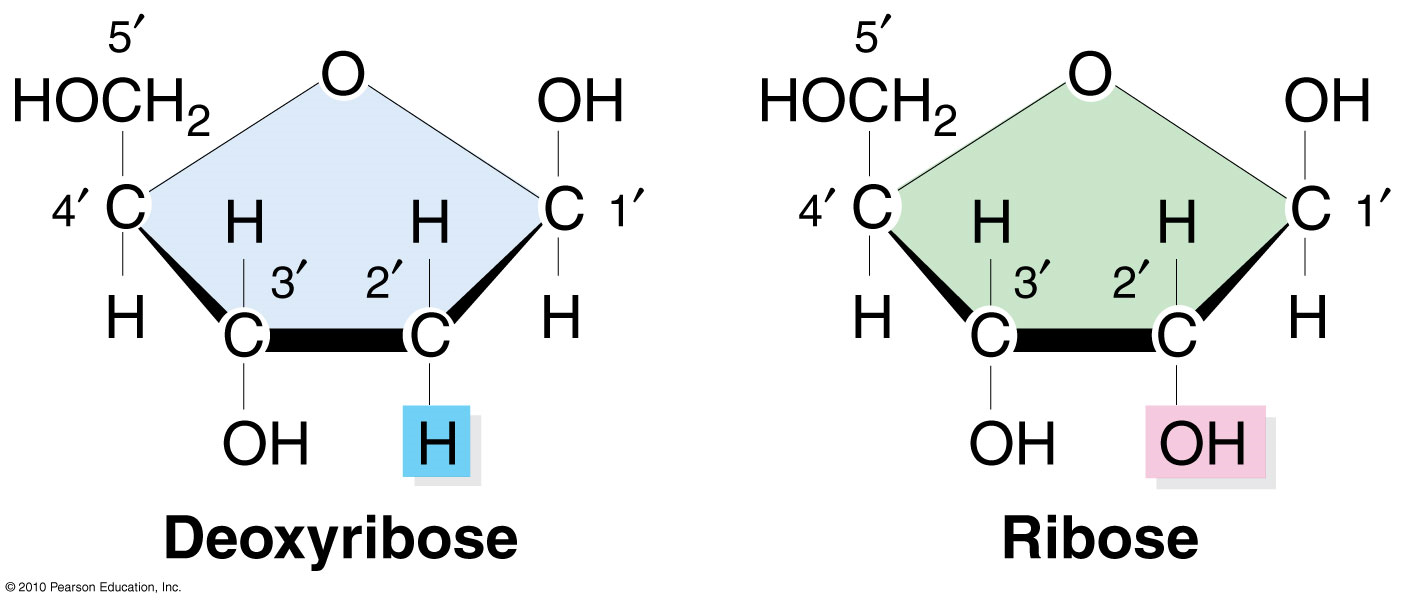 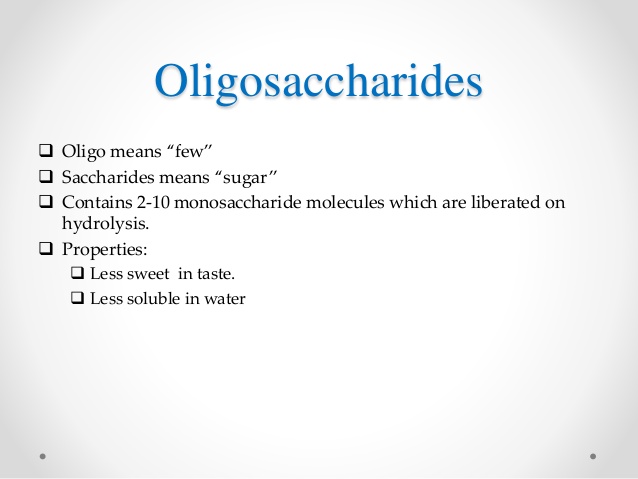 It can subdivided into
Disaccharide   
    Trisaccharide  example  maltotriose 
Tetrasaccharide
 Penta saccharide
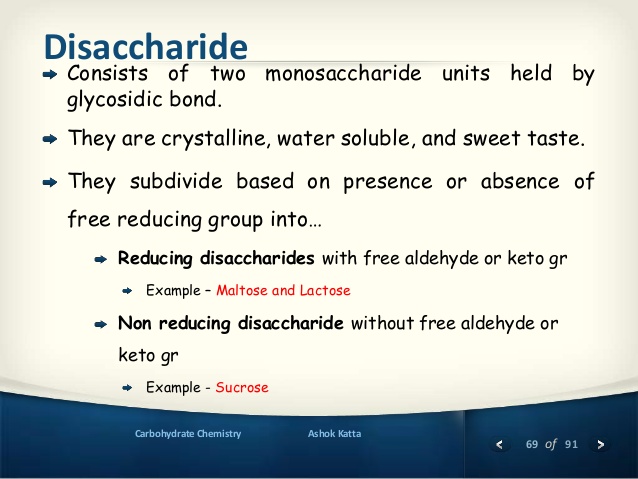 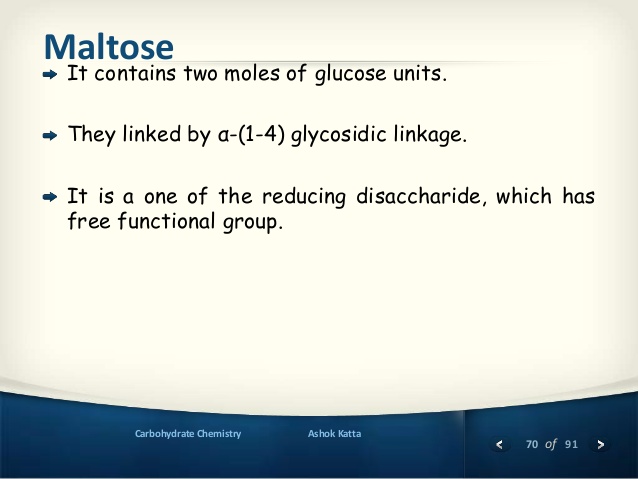 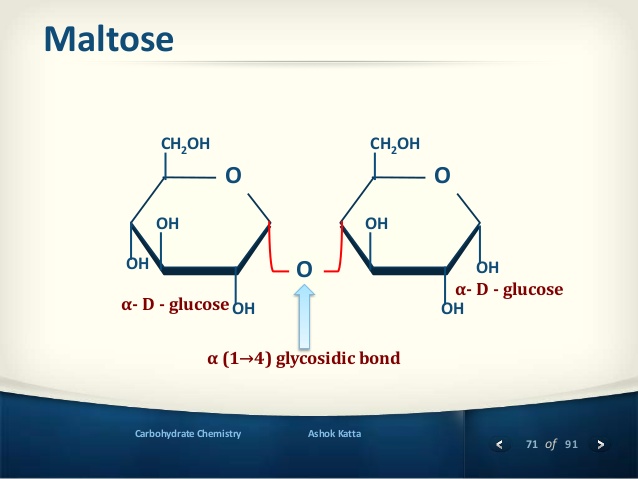 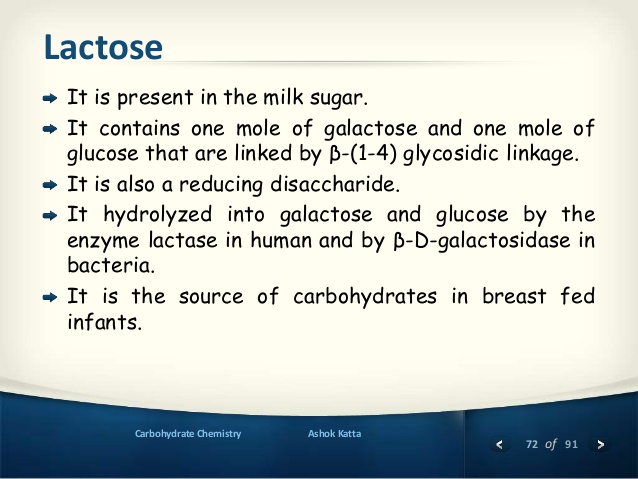 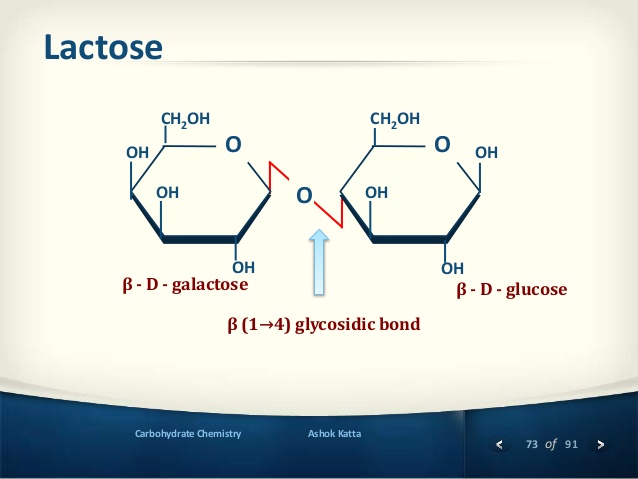 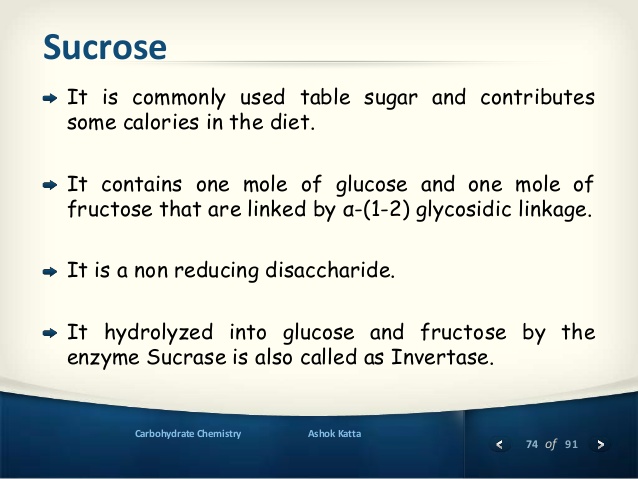 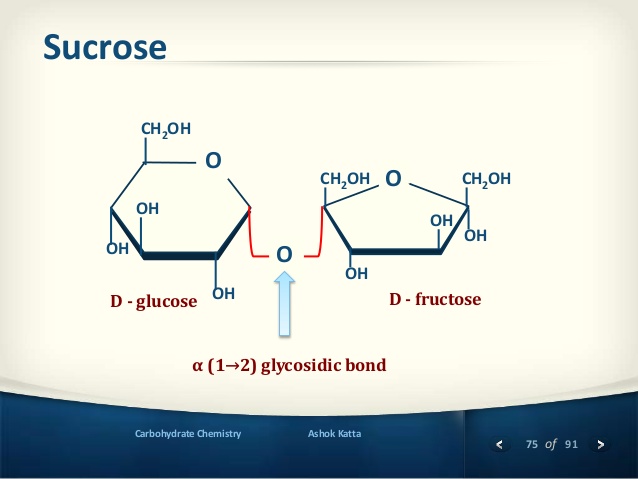 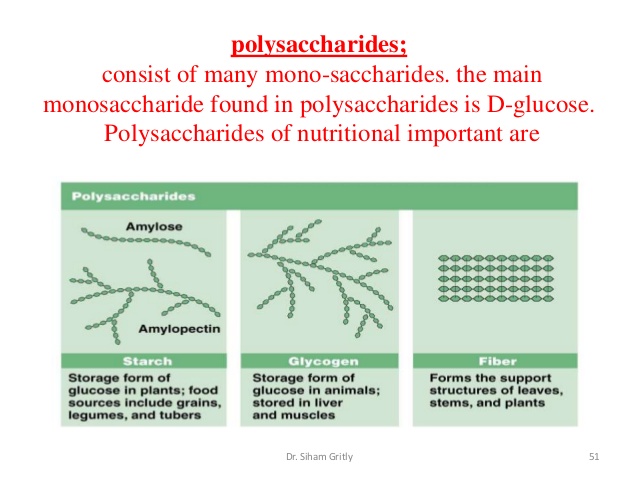 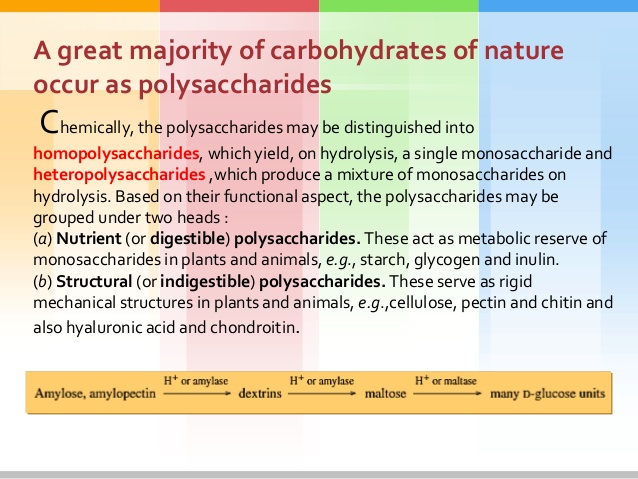 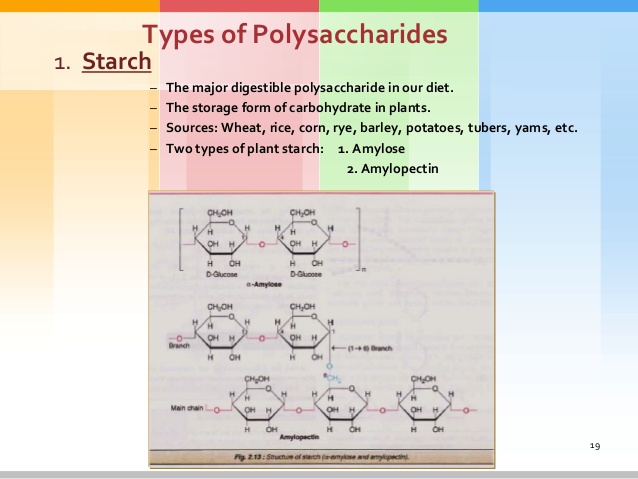 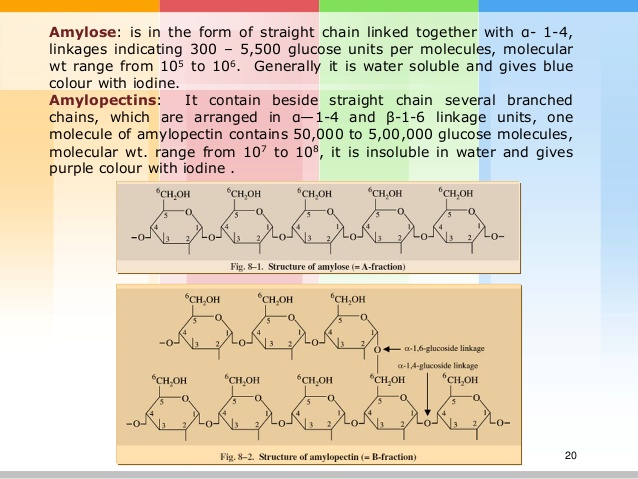 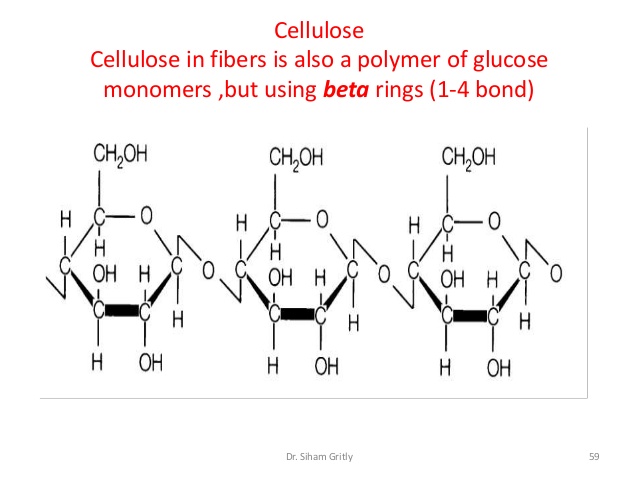 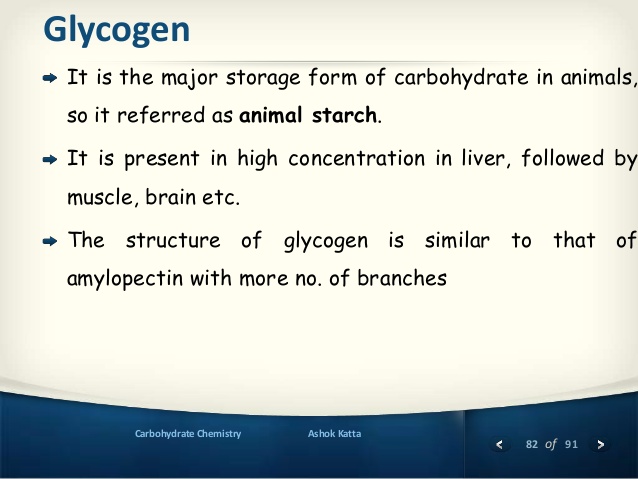 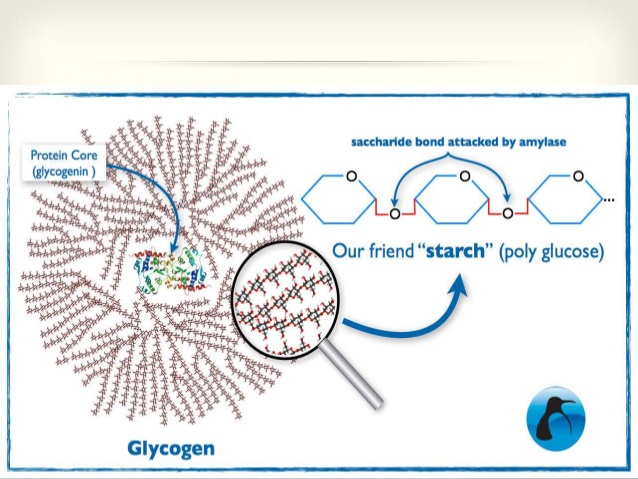 B(1-4)glycosidic bond
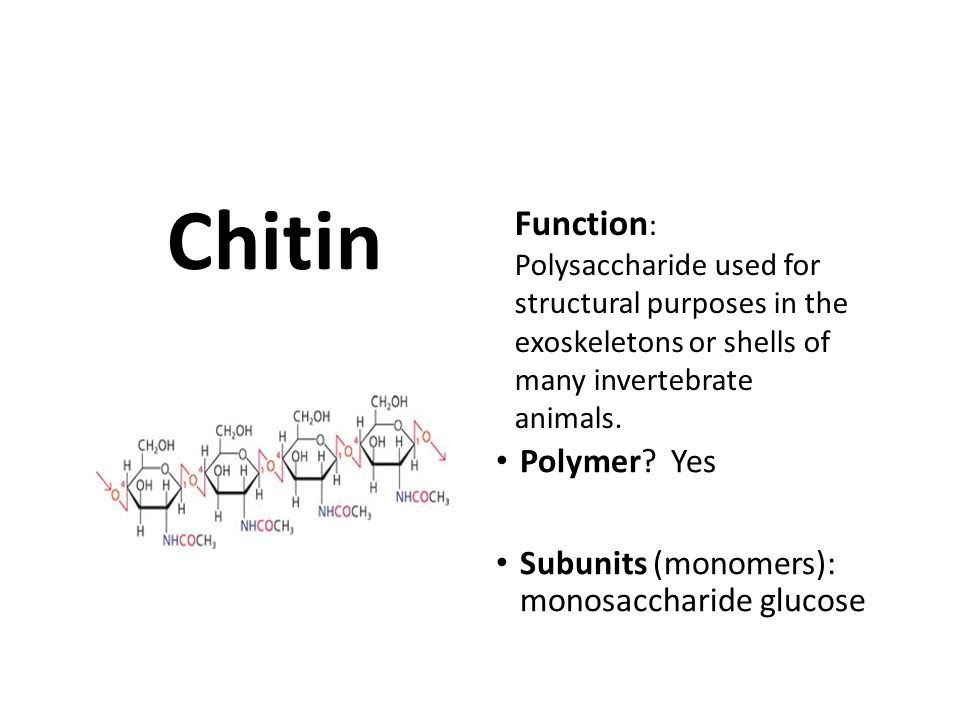 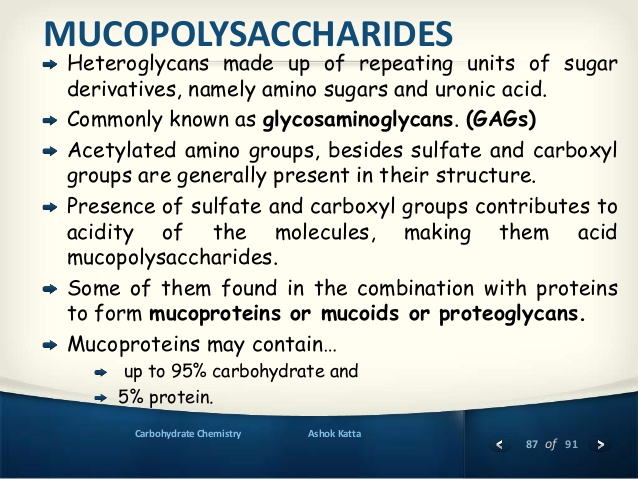 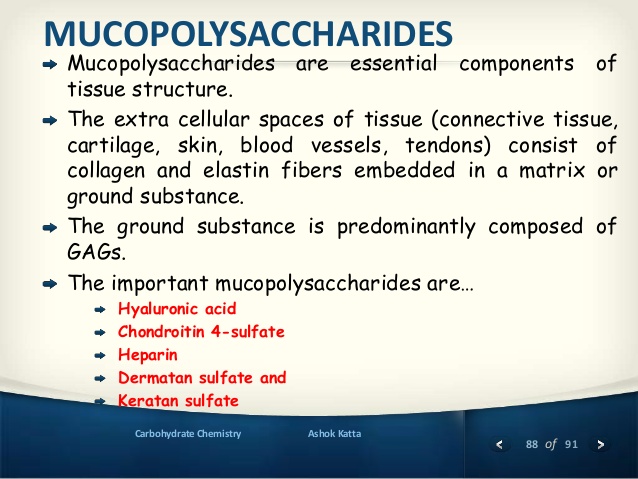 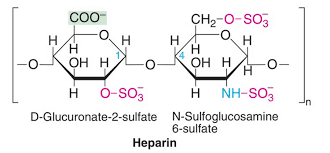